Orthographe
O17
Les homophones grammaticaux : 
ces, ses, c’est et s’est
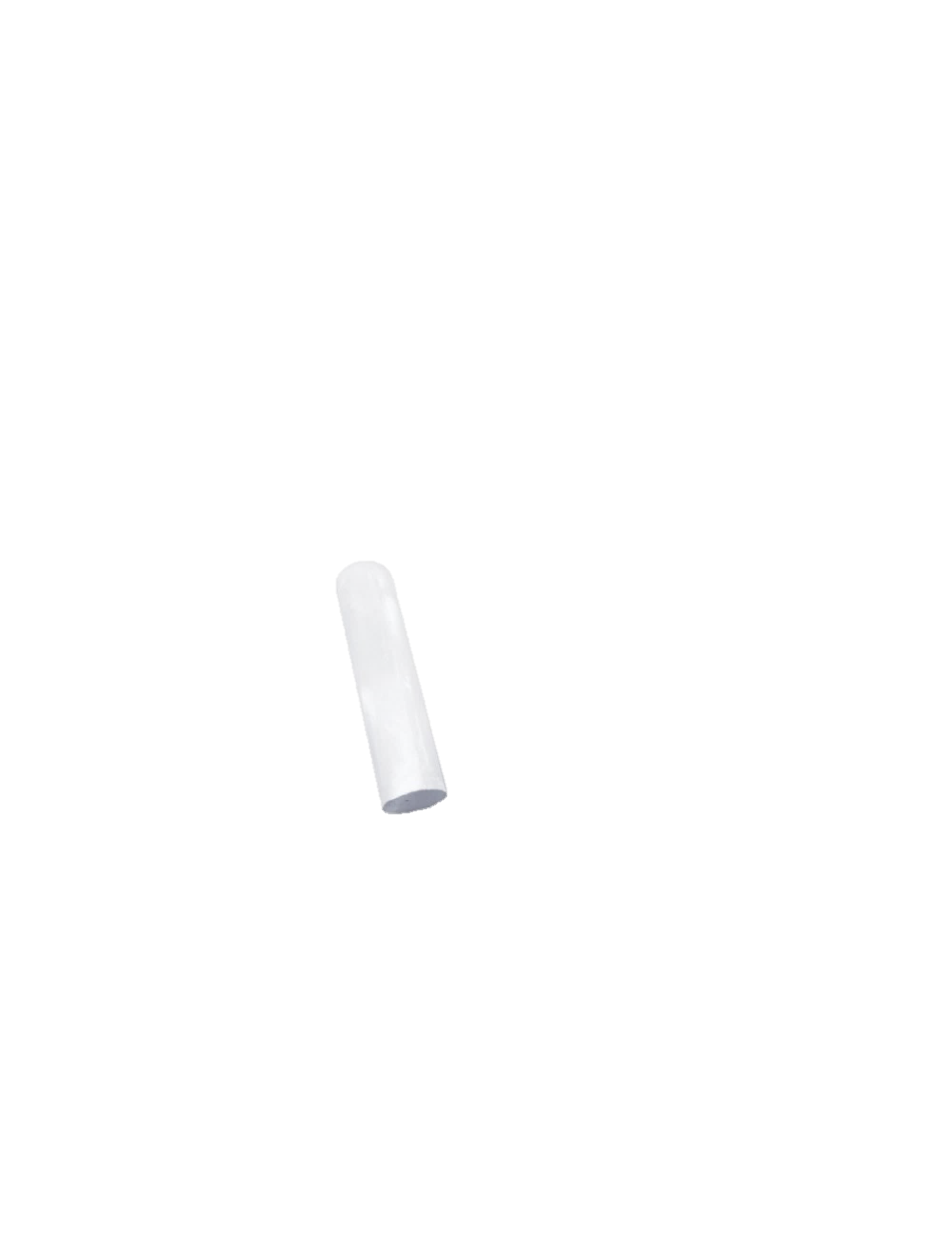 Aujourd’hui, nous allons travailler en orthographe. Nous allons apprendre comment choisir la bonne orthographe entre ces, ses, c’est et s’est.
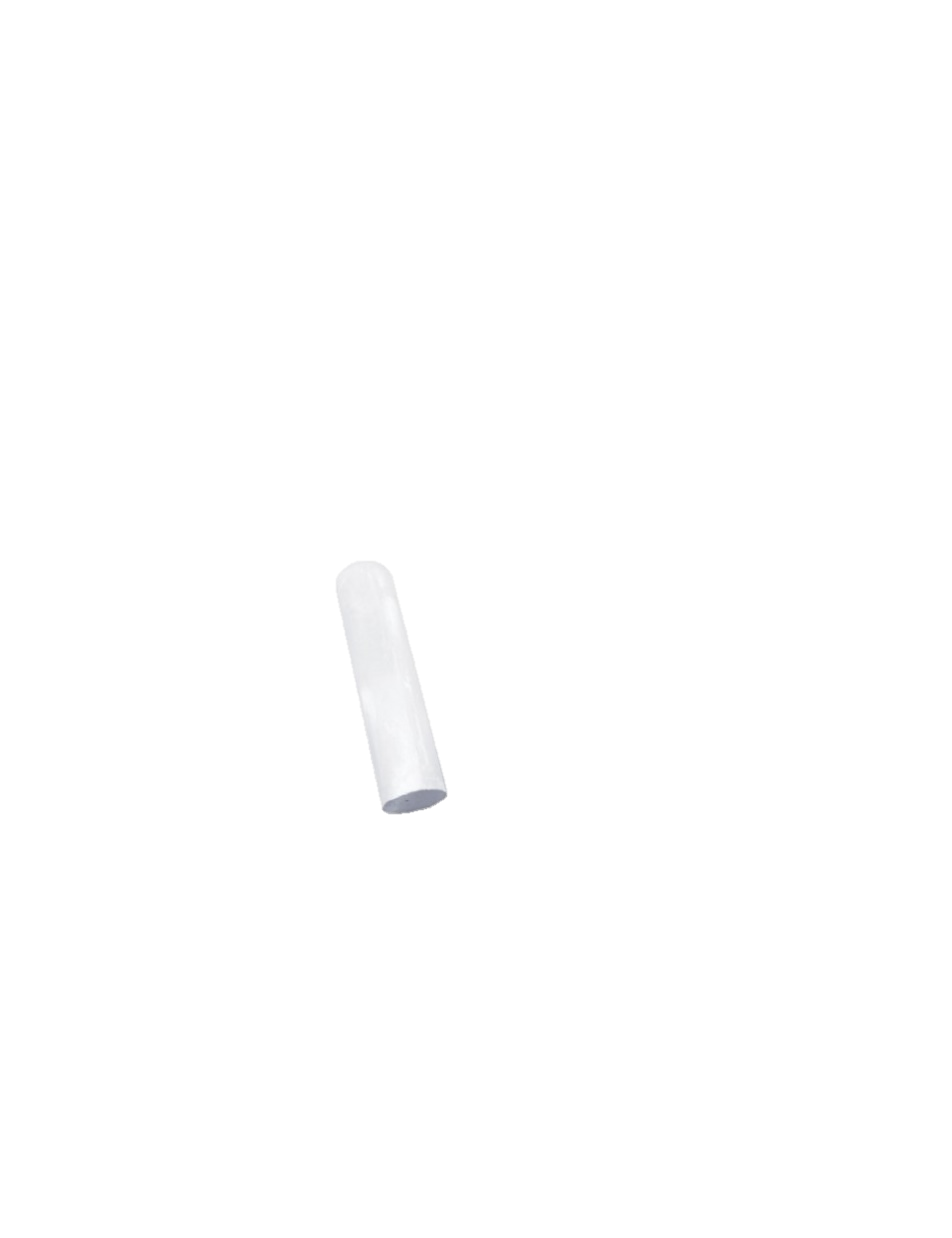 Ces, ses, c’est et s’est
ces est un déterminant démonstratif.
Regarde ces oiseaux.
ses est un déterminant possessif.
Elle cherche ses lunettes.
c’est est un pronom démonstratif avec le verbe être.
C’est incroyable !
s’est est un pronom personnel avec le verbe être.
Il s’est cassé le bras en tombant de vélo.
Comment les reconnaître ?
1- On commence par remplacer par « c’était » ou « s’était ».
Je crois que                 la bonne réponse.
possible
Il habite dans le plus haut de             immeubles.
impossible
possible
Le soleil                levé à 8h17.
impossible
Il doit encore mettre               chaussures.
Comment les reconnaître ?
2- Quand c’est possible, je mets à la forme négative. « c’est » se transforme en « ce n’est pas », « s’est » se transforme en « ne s’est pas ».
Je crois que                  la bonne réponse.
possible
Il habite dans le plus haut de             immeubles.
impossible
possible
Le soleil                levé à 8h17.
impossible
Il doit encore mettre               chaussures.
Comment les reconnaître ?
2- Quand c’est possible, je mets à la forme négative. « c’est » se transforme en « ce n’est pas », « s’est » se transforme en « ne s’est pas ».
Je crois que                  la bonne réponse.
c’est
ce n’est pas
Le soleil                levé à 8h17.
s’est
ne s’est pas
Comment les reconnaître ?
3- Quand remplacer par « c’était » ou « s’était » est impossible, alors on écrit en un seul mot..
Je crois que                 la bonne réponse.
c’est
possible
Il habite dans le plus haut de             immeubles.
impossible
possible
Le soleil                levé à 8h17.
s’est
impossible
Il doit encore mettre               chaussures.
Comment les reconnaître ?
4- Si cela veut dire les siens ou les siennes, j’écris « ses », sinon, j’écris « ces ».
Il habite dans le plus haut de             immeubles.
ces
les immeubles sont à personne
Il doit encore mettre               chaussures.
ses
Les chaussures sont à « il », ce sont les siennes.
On s’entraîne ?
s’est
Le brouillard             levé en fin de matinée.
Ces
nuages sont menaçants.
ses
Il a dû se justifier, mais           explications n’étaient pas claires.
c’est
Dans un mois               son anniversaire.
C’est
une mauvaise nouvelle.